Chapter 3
Experimental Error
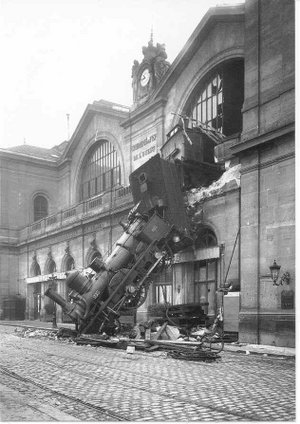 The derailment on October 22, 1895 of the Granville-Paris Express that overran the buffer stop. The engine careened across almost 100 feet (30 meters) of the station concourse, crashed through a two-foot thick wall, shot across a terrace and sailed out of the station, plummeting onto the Place de Rennes 30 feet (10 meters) below where it stood on its nose. While all of the passengers on board the train survived, one woman on the street below was killed by the falling train.
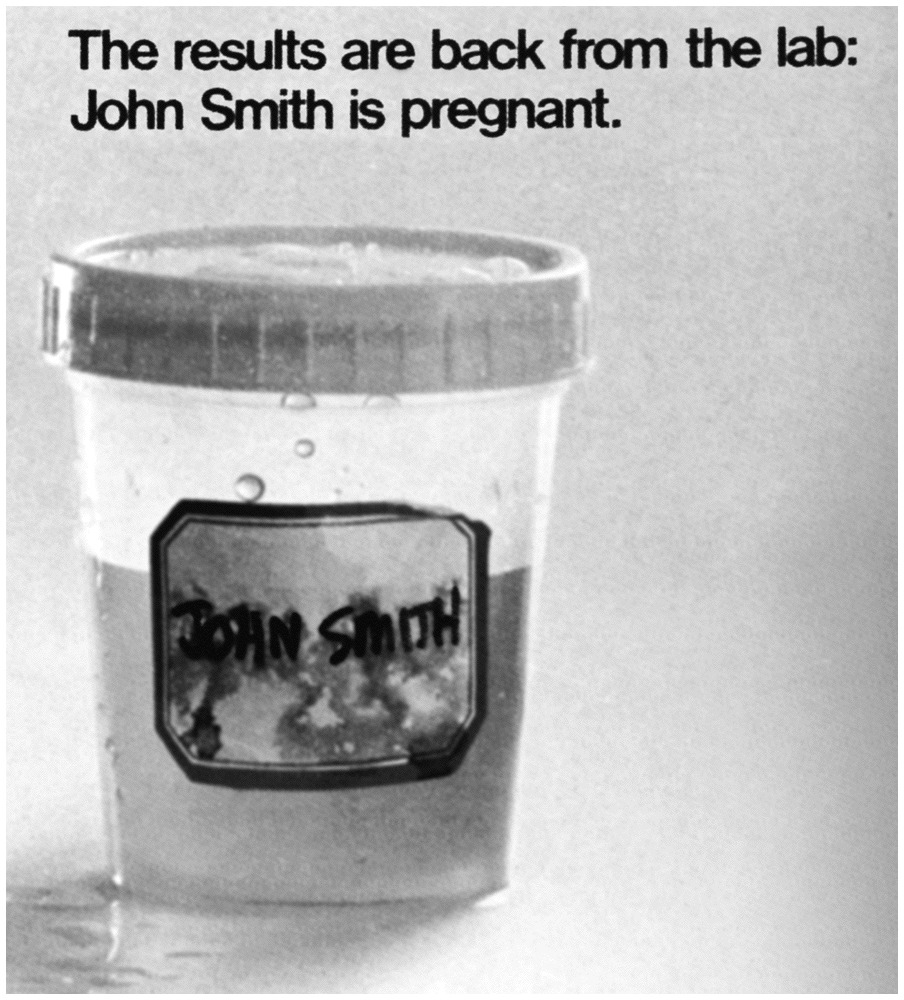 Significant Figures
”The number of significant figures is the minimum number of digits needed to write a given value in scientific notation without loss of accuracy.“

		9.25 x 104	3 signif. figs
		9.250 x 104	4 signif. figs
		9.2500 x 104       5 signif. figs

most significant figure - the left-hand most digit, the digit which is known most exactly

least significant figure - the right-hand most digit, the digit which is known most exactly
Counting Significant Figures
Rules for determining which digits are significant:

All non-zero numbers are significant.

Zeros between non-zero numbers are significant. 

Zeros to the right of the non-zero number and to the right of the decimal point are significant.

4.	Zeros before non-zero numbers are not significant.
Significant Figures
When reading the scale of any apparatus, you should interpolate between the markings.  It is usually possible to estimate to the nearest tenth of the distance between two marks.
0. 55 cm?
0. 56 cm?
2 signif. figs
0
1 cm
0. 55 cm implies an error of at least 0.55 ± 0.01 cm
Significant Figures
In experimental data, the first uncertain figure is the last significant figure.
Significant Figures in Arithmetic
Exact numbers
	conversion factors, significant figure rules do not apply
Significant Figures in Arithmetic
Addition and Subtraction
	For addition and subtraction, the number of significant figures is determined by the piece of data with the fewest number of decimal places.

           	                4.371
           	         + 302.5
           	
                              306.8
Significant Figures in Arithmetic
Significant Figures in Arithmetic
Logarithms and Antilogarithms
	logarithm of n:
	n = 10a 	          log n = a
	n is the antilogarithm of a
	    log (339)= 2.530	     log(3.39 x 10-5 )=-4.470
        2              character           -4           character 
	     .530         mantissa              .470         mantissa
Significant Figures in Arithmetic
Logarithms and Antilogarithms
	The number of significant figures in the mantissa of the logarithm of the number should equal the number of significant figures in the number.

    The character in the logarithm corresponds to the exponent of the number written in scientific notation.
Significant Figures in Arithmetic
Logarithms and Antilogarithms
	The number of significant figures in the antilogarithm should equal the number of digits in the mantissa.

	antilog (-3.42)  =  10-3.42  =  3.8 X 10-4
		
			2 s.f.              2 s.f.           2 s.f.
Significant Figures in Arithmetic
n = 1 x 102 (1 s.f.),	 log(2.0) (1s.f)
n = 5 x 102 (1 s.f.),	 log(2.7) (1s.f)
n = 1 x 103 (1 s.f.),	 log(3.0) (1s.f)
Types of Error
Systematic Error (determinate error)	
The key feature of systematic error is that, with care and cleverness, you can detect and correct it.

Examples of Determinate Errors
			instrument error
			method errors
			personal errors
Analog Spectrometer
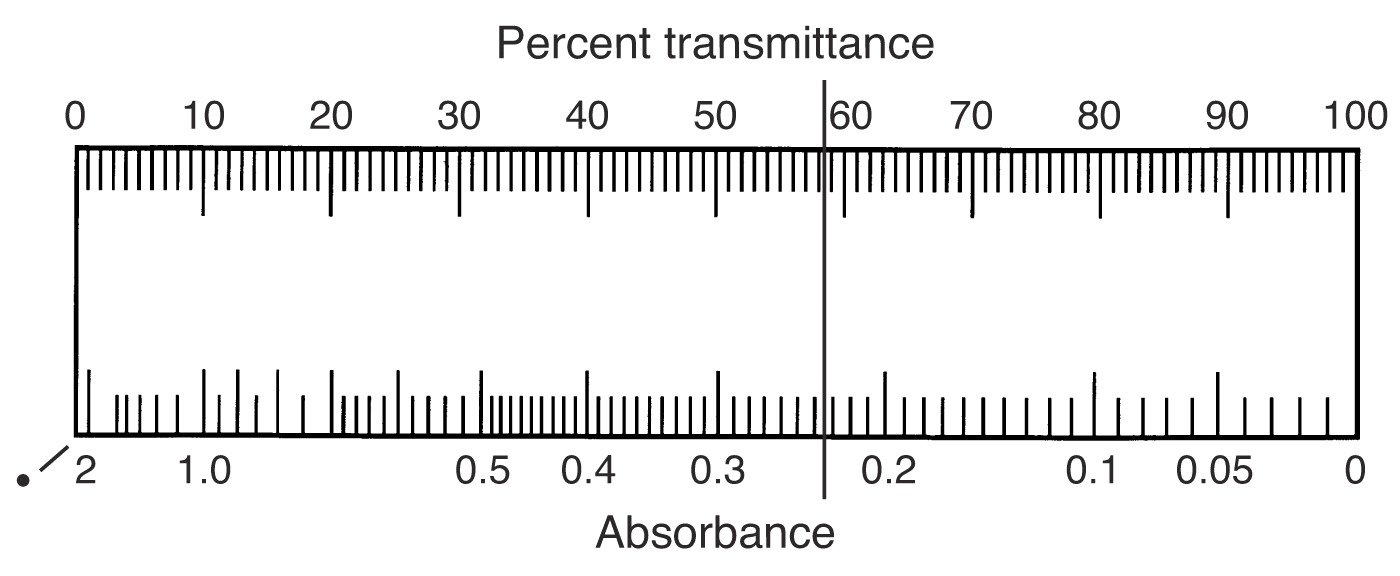 % T = 58.5 ?
        = 58.3 ?
A =  0.233 ?
         =  0.234 ?
0.001
0.003
A =  0.733 ?
         =  0.738 ?
% T = 18.5 ?
        = 18.3 ?
0.005
0.003
Types of Error
Effects of Determinate Errors
			constant errors

Detection of Determinate Instrument and Personal Errors
Types of Error
Detection of Determinate Method Errors
		analysis of standard samples (SRS)
		independent analysis
		blank determinations
		variation in sample size
(SRS) Standard Reference Samples
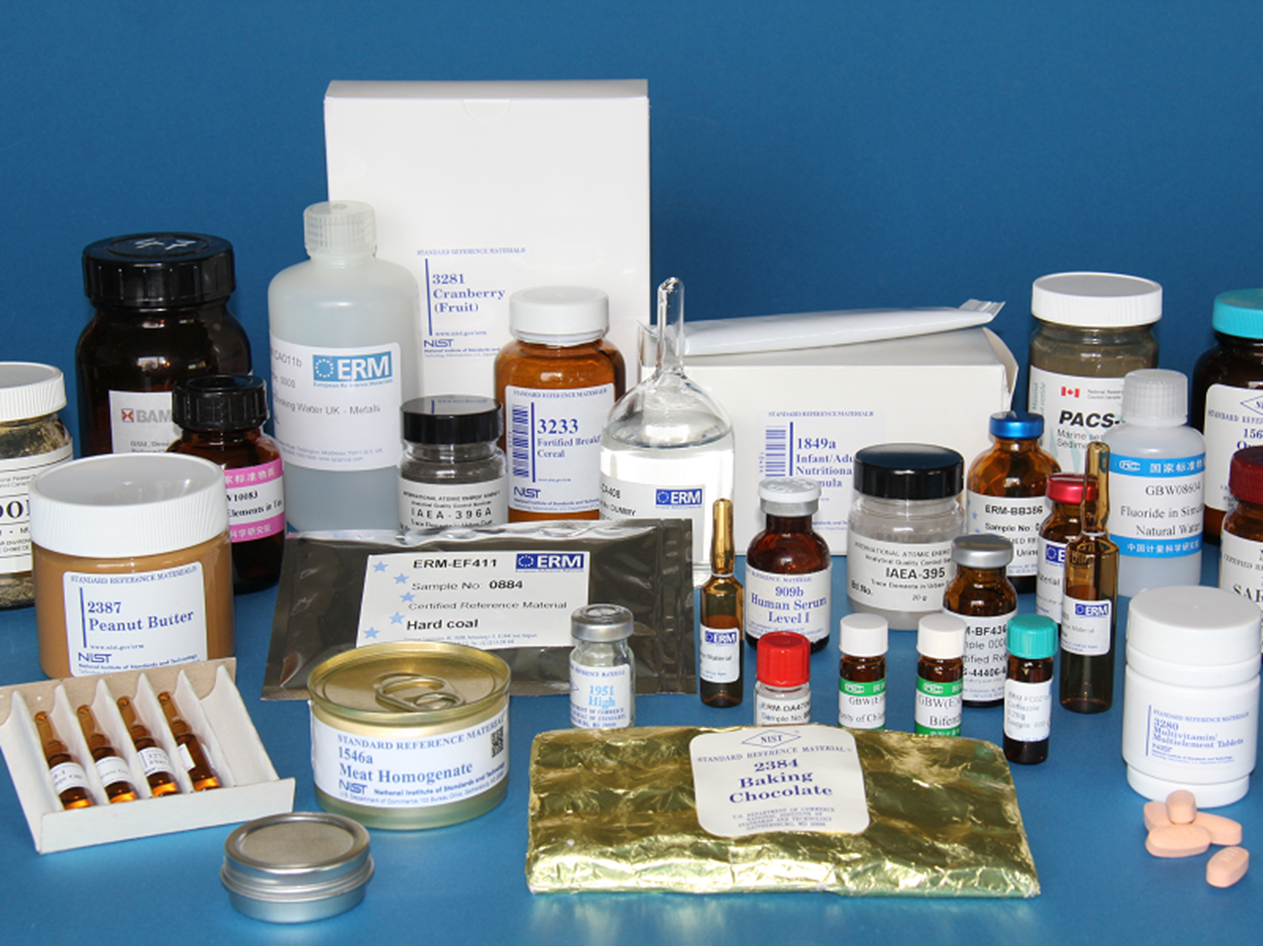 Types of Error
Detection of Determinate Method Errors

analysis of standard samples (SRS)
independent analysis
blank determinations
variation in sample size
Types of Error
Random Error (indeterminate error)
	It is always present, cannot be corrected, and is the ultimate limitation on the determination of a quantity.
Types of Random Errors
  - reading a scale on an instrument caused by the finite thickness of the lines on the scale
  -	electrical noise
Random error in a buret reading is about ± 0.02 mL
If Initial reading is 45.06 ± 0.02 mL
Final reading is 12.67± 0.02 mL
What is the precision (±) of the delivered volume?
The errors in the IR and FR are absolute uncertainties 

The relative uncertainty is 0.02mL/45.06mL *100 = 0.04%
The larger measurement, the smaller the relative uncertainty
Can you hit the bull's-eye?
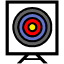 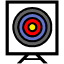 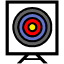 Three shooters with three arrows each to shoot.
How do they compare?
Both accurate and precise
Precise but not accurate

Systematic
(determinate) error
Neither accurate nor precise

Random 
(indeterminate) error
Can you define accuracy and precision?
Precision and Accuracy
Precision
Reproducibility

Accuracy (AKA bias)
closeness to accepted value

	An ideal procedure provides both precision and accuracy.

Does that mean you can be precisely wrong?  WHAT??
Absolute Uncertainty (Error)
accuracy
bias
systematic error
same units as measurement

absolute uncertainty = (your value  -  true value)
                                 = (E.V.– T.V.)
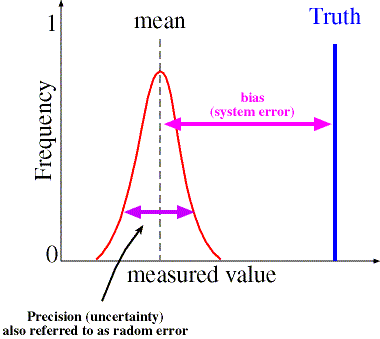 Bias is the offset between the population mean and the true value of the property measured.
population mean
true 
value
bias
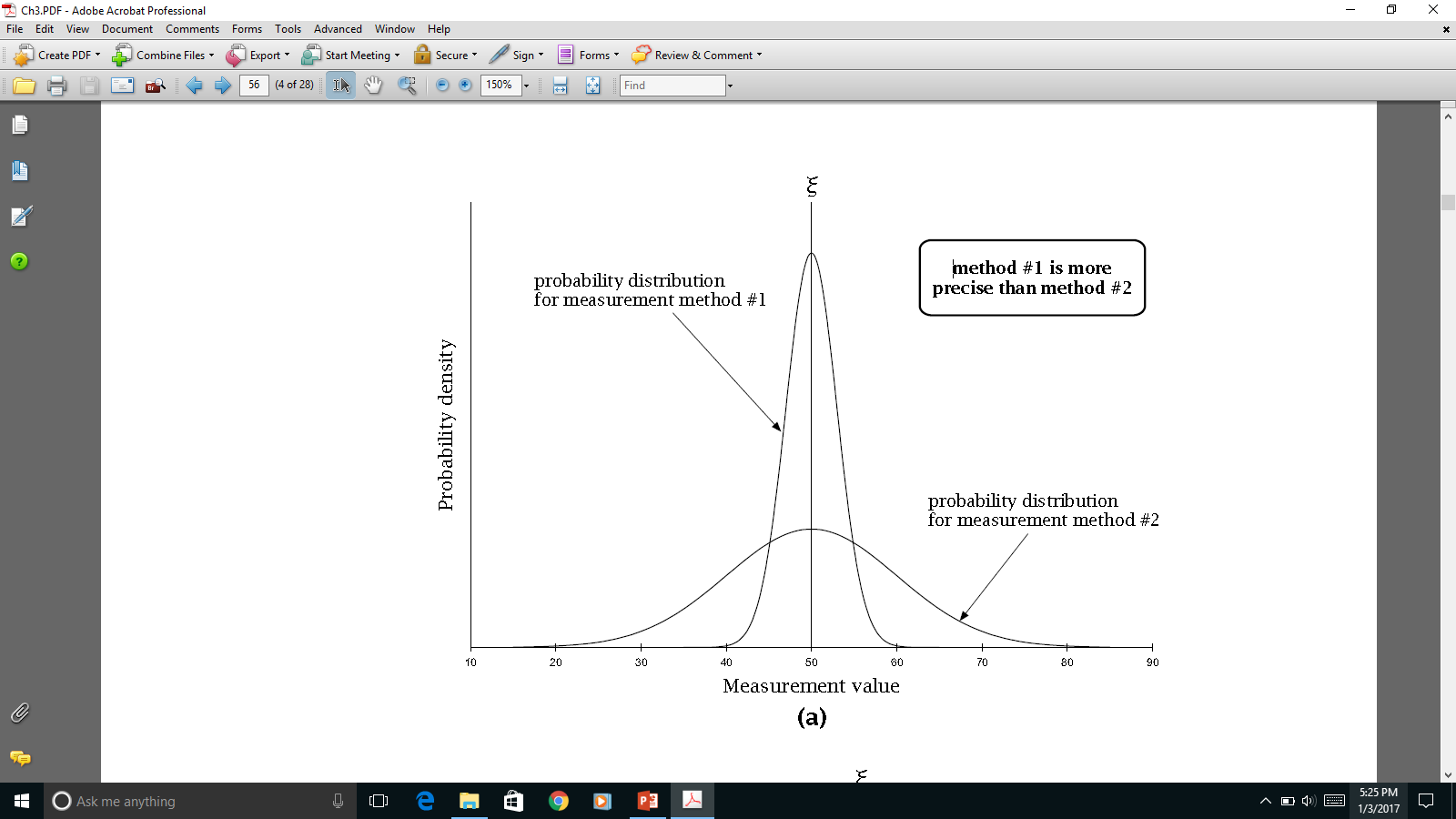 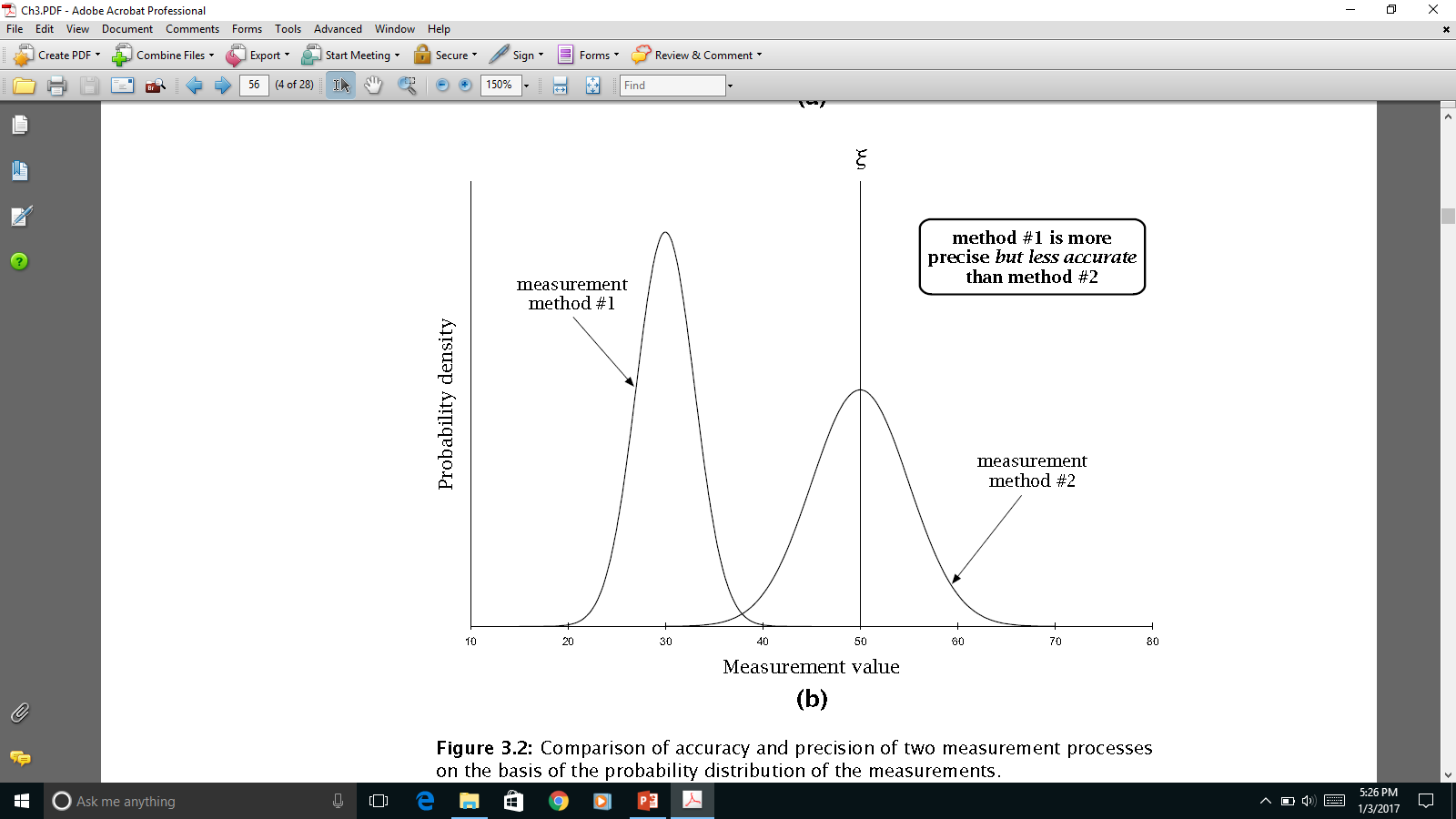 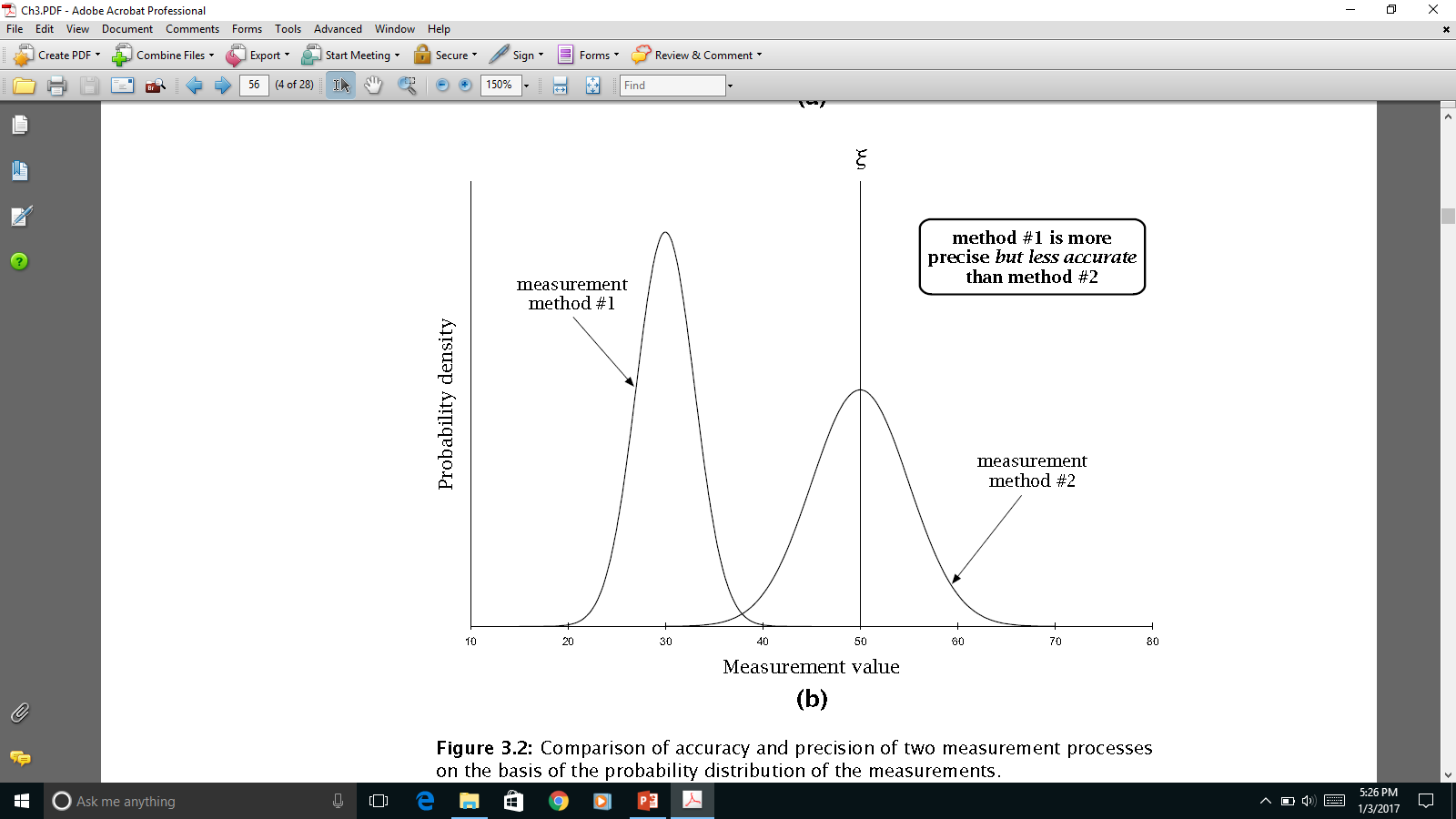 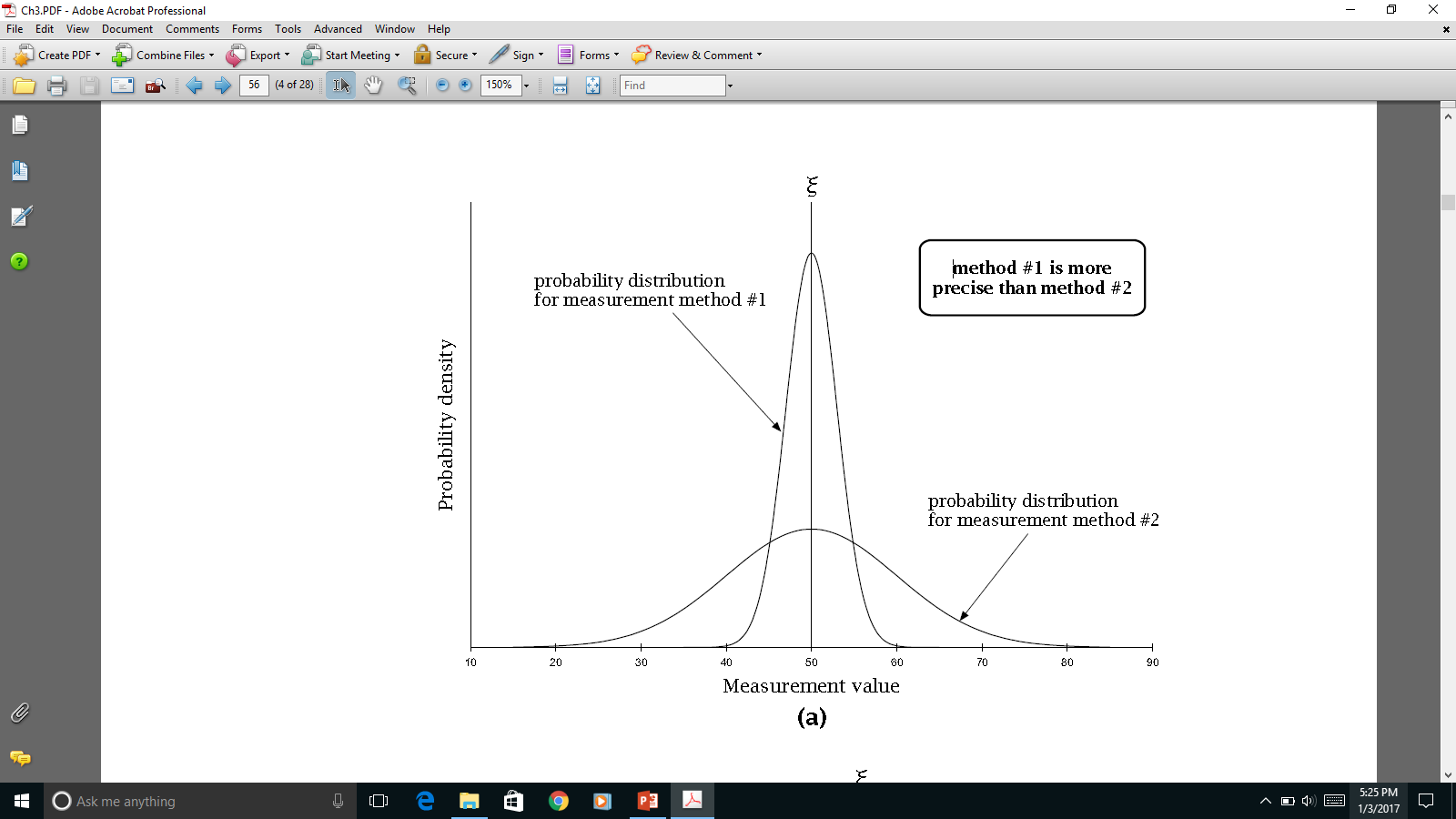 …and NOW
The Real Rule of Significant Figures
The number of figures used to express a calculated result should be consistent with the uncertainty in that result.

Or – The answer should have the same number of decimal places as the ERROR..
Relative Uncertainty (Error)
Propagation of Error
When possible uncertainty is expressed as a standard deviation or as a confidence interval - more on this later!

applies only to random error

WHY???
Propagation of Error
Example
Propagation of Error
Example
NOTE: The textbook always calculates the %e for multiplication and division
Propagation of Error
or
Example
Propagation of Error